UNIVERSIDAD AUTÓNOMA DEL ESTADO DE HIDALGO
Instituto de Ciencias Económico Administrativas
Área Académica: Comercio Exterior

Tema: Tipos de Investigación

Profesor(a):
 M.T.E. Sandra Luz Hernández Mendoza
M.G.A. Theira Irasema Samperio Monroy

Periodo: Enero-Junio 2017
Tema: Tipos de Investigación
Abstract
The scientific method is one, there are several ways of identifying its practice or application in research. So the research can be classified in different ways. Positivist approaches promote empirical research with a high degree of objectivity assuming that if anything exists, it exists in some quantity and its existence in some quantity can be measured. This leads to the development of investigations known as quantitative, which rely on traditional statistical tests. But especially in the field of social sciences complex phenomena are observed and can not be reached unless holistic efforts with a high degree of subjectivity are realized and oriented towards the qualities rather than the quantity. This is the basis for various methodologies for collecting and analyzing data (not necessarily numerical) with which the research known as Qualitative is performed.
Kerwords: Investigation, information, methodology.
Investigación
La investigación es un procedimiento sistemático, crítico, reflexivo y controlado que le da al investigador la posibilidad de descubrir nuevos datos, hechos, leyes o relaciones en cualquier campo del conocimiento.
Tipos de Investigación
Existen diferentes tipos de investigación, que pueden ser clasificadas  en:
Según la NATURALEZA DE LA INFORMACIÓN
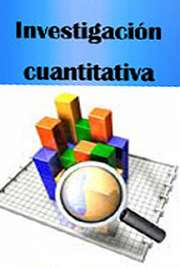 [2]
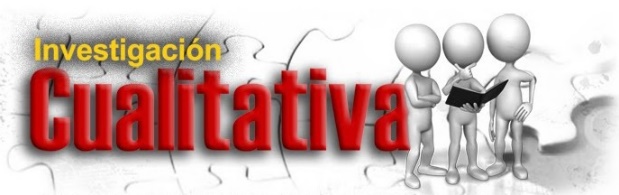 [1]
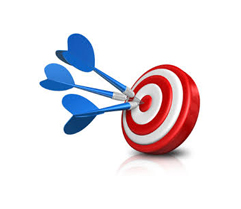 Según la NATURALEZA DE LOS OBJETIVOS
[3]
[6]
[8]
[4]
[5]
[7]
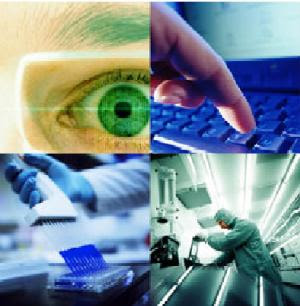 Investigaciones NO EXPERIMENTALES
[9]
Referencias de imágenes
[1] https://espanol.free-ebooks.net/2d_covers/large/1341263160.jpg
[2] https://sites.google.com/cursoinvestigacioncualitativa/_/rsrc/1351/confi/cusevision=7
[3] http://www.child-obesity.gr/images/pp_stoxoi_.jpg
[4] http://4.bp.blogspot.com/-4GFuU0Bj5Wc/VBnUZcey9eI/AAAAAAAAAaA/Q2h-oUHistQ/s1600/exploratoria.jpg
[5]http://manuelgross.bligoo.com/media/872/imag/public/19/Research.jpg?v=1284655
[6] https://userscontent2.emaze.com/images/721b03a5-4351-46dd-bb8c-b4ea751d6bdd/5c6af0b9-c7d9-46d6-a34f-ca61fcd82544.jpg
[7] https://i.ytimg.com/vi/myHnGsMvTn0/maxresdefault.jpg
[8]  http://2.bp.blogspot.com/__unjyt5/TQnPya/AABE/14iokJJ7MgA/s320/cientifico+4.jpg
[9] http://1.bp.blogspot.com/-yNqWSTBzkd4/TWfX9wbg4oI/AAAAAAAAwJ8/EhXPYJN_s20/s320/investigacionDADS.jpg
Referencias Bibliográficas
Bibliográficas:
Baena, Guillermina,(2006 ).Manual para elaborar trabajos de investigación documental. México: Editores Mexicanos Unidos.

Mercado, Salvador. (2008). ¿Cómo hacer una tesis? Licenciatura, Maestría y Doctorado. México: Editorial Limusa. (Capítulo 10)

Umberto Eco, (2001). ¿Cómo se hace una tesis?: Técnicas y procedimientos de estudio, investigación y escritura . Barcelona.:Editorial

Electrónicas:

Grajales, Tevni (2000) Tipos de investigación.